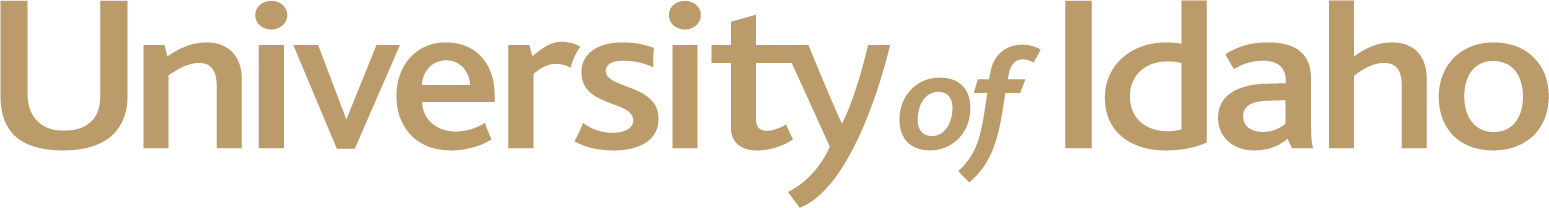 CS 404/504
Special Topics: Adversarial Machine Learning
Dr. Alex Vakanski
Lecture 12
Defenses against Privacy Attacks
Lecture Outline
Defenses against Privacy Attacks
Anonymization techniques
Encryption techniques
Differential privacy
Distributed learning
ML-specific techniques
Introduction to differential privacy
Differentially private SGD
Scalable private learning with PATE
Defenses against Privacy Attacks
Defenses against Privacy Attacks
Data privacy techniques have the goal of allowing analysts to learn about trends in data, without revealing information specific to individual data instances
Therefore, privacy techniques involve an intentional release of information, and attempt to control what can be learned from the released information
Related to data privacy is the Fundamental Law of Information Recovery, which states that “overly accurate estimates of too many statistics can completely destroy privacy” 
I.e., extracting useful information from a dataset (e.g., for training an ML model) poses a privacy risk to the data
There is an inevitable trade-off between privacy and accuracy (i.e., utility)
Preferred privacy techniques should provide an estimate of how much privacy is lost by interacting with data
Defenses against Privacy Attacks
Defenses against Privacy Attacks
Defense strategies against privacy attacks in ML can be broadly classified into:
Anonymization techniques
Encryption techniques
Differential privacy
Distributed learning
ML-specific techniques
Anonymization Techniques
Anonymization Techniques
Anonymization techniques provide privacy protection by removing identifying information in the data
E.g., remove personal identifiable information (PII) 
In the example below, the Name and Address columns are masked
Anonymization Techniques
Anonymization Techniques
Anonymization is not an efficient defense method, since the remaining information in the data can be used for identifying the individual data instances
For example, based on health records (including diagnoses and prescriptions) with removed personal information released by an insurance group in 1997, a researcher extracted the information for the Governor of Massachusetts
This is referred to as de-anonymization
The same researcher later showed that 87% of all Americans can be uniquely identified using 3 bits of information: ZIP code, birth date, and gender
Dataset 2: Users medical database with name and address removed
Dataset 1: Users medical database
Linkage Attack
Anonymization Techniques
De-anonymization of data by using connections to external sources of information is referred to as linkage attack 
For example: 
In 2006, Netflix published anonymized 10 million movie rankings by 500,000 customers
Two researchers showed later that by using movie recommendations on IMDb (Internet Movie Database) they could identify the customers in the Netflix data
Dataset 2: External public dataset that reveals the users in Dataset 1
Dataset 1: Annonymized dataset with removed personal information
k-anonymity
Anonymization Techniques
Encryption Techniques
Encryption Techniques
Encryption is a cryptography approach, which converts the original representation of information into an alternative form
The sender of encrypted information shares the decoding technique only with the intended recipients of the information
Encrypting the training data has been applied in ML 
Common techniques for data encryption include:
Homomorphic encryption (HE)
Secure multi-party computation (SMPC)
Encrypting ML models is less common approach
Homomorphic encryption has been applied to the model gradients in collaborative DL setting to protect the model privacy
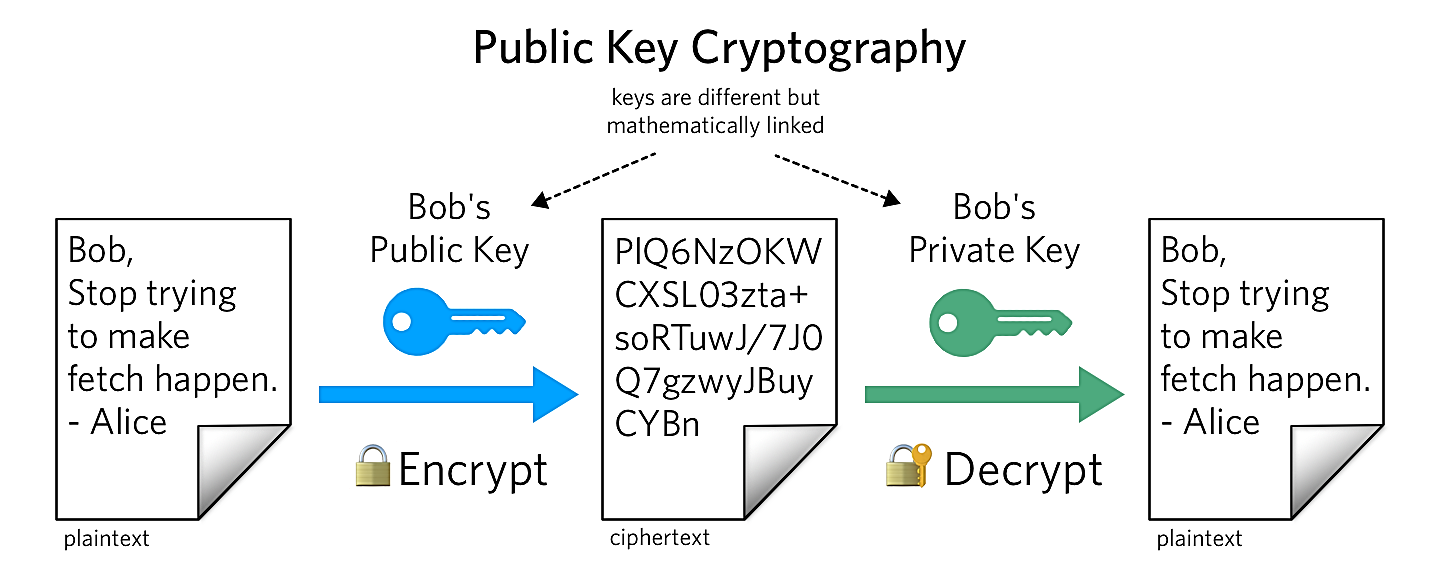 Figure form: What is Public Key Cryptography?
Homomorphic Encryption
Encryption Techniques
Homomorphic encryption (HE) allows users to perform computations on encrypted data (without decrypting it)
Encrypted data can be analyzed and manipulated without revealing the original data
HE uses a public key to encrypt the data, and applies an algebraic system (e.g., additions and multiplications) to allow computations while the data is still encrypted
Only the person who has a matching private key can access the decrypted results
Homomorphic Encryption
Encryption Techniques
In ML, training data can be encrypted and send to a server for model training 
Even if the server is untrusted or it is compromised, confidentiality of the data will remain preserved
One main limitation of HE is the slowing down of the training process
HE has been applied to traditional ML approaches, such as Naïve Bayes, decision trees
Training DNNs over encrypted data is still challenging, due to the increased computational complexity
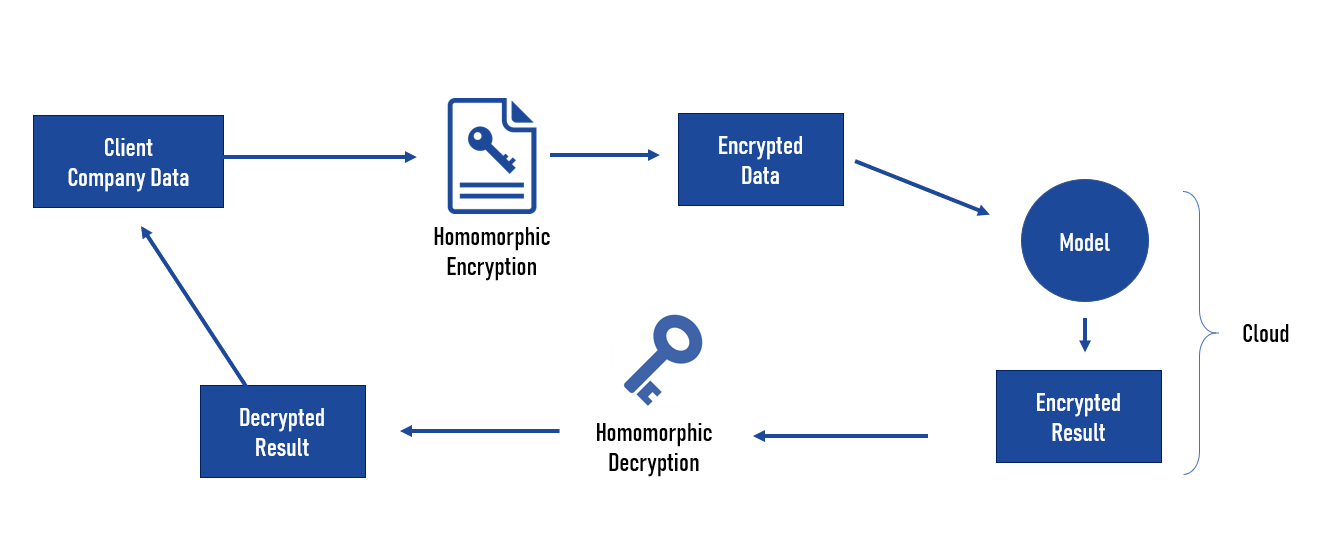 Figure form: Homomorphic Encryption & Machine Learning: New Business Models
Privacy versus Confidentiality
Encryption Techniques
Encryption techniques in ML are mainly applied to protect the confidentiality of the data or model
Confidentiality refers to keeping the information (training data, model parameters) hidden from the clients and the public
It is ensuring that only authorized parties have access to the information
E.g., a server has an ML model trained on private data and provides the model to a client for inference
It is preferred to preserve the confidentiality of the model parameters from the client
Privacy refers to intentional release of information in a controlled manner to prevent unintended information leakage 
It is ensuring that released data cannot uniquely identify individual inputs
E.g., a server applies DP to a trained ML model to prevent memorization of information about individual inputs
Protecting privacy is more challenging than protecting confidentiality
Secure Multi-Party Computation
Encryption Techniques
Secure Multi-Party Computation (SMPC) is an extension of encryption in multi-party setting
SMPC allows two or more parties to jointly perform computation over their private data, without sharing the data 
E.g., two banks want to know if they have both flagged the same individuals and learn about the activities by those individuals
The banks can share encrypted tables of flagged individuals, and they can decrypt only the matched records, but not the information for individuals that are not in both tables
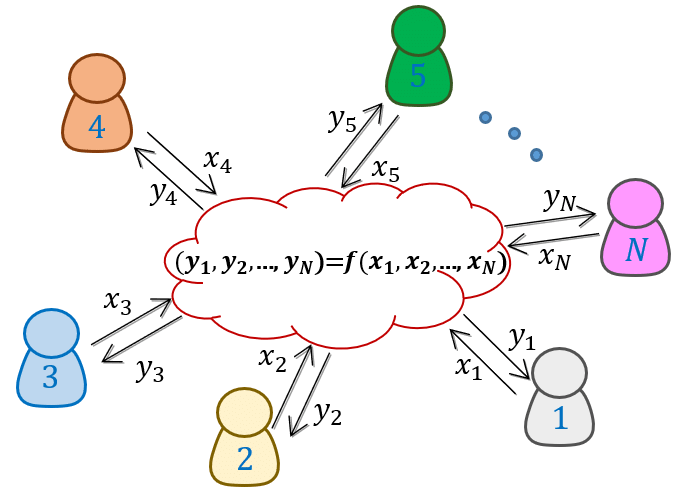 Figure form: Generation and Distribution of Quantum Oblivious Keys for Secure Multiparty Computation
Secure Multi-Party Computation
Encryption Techniques
SMPC versus HE
SMPC protects the privacy of the data in collaborative learning
E.g., participants in collaborative learning do not trust the other participants or the central server 
HE protects the confidentiality of the data from external adversaries
E.g., a data owner wants to use a MLaaS (Machine Learning as a Service) , but does not trust the service provider: the owner sends encrypted data, the provider process encrypted data and sends back encrypted results, the owner decrypts the results
Or, a bank can store encrypted banking information in the cloud, and use HE to ensure that only the employees of the bank can access the data
Secure Multi-Party Computation
Encryption Techniques
In ML, SMPC can be used to compute updates of the model parameters by multiple parties that have access to their private data
For examples, SMPC has been applied to federated learning, where participants encrypt their updates, and the central server can recover only the sum of the updates from all participants
Beside the data privacy, SMPC also offers protection against adversarial participants
Either all parties are honest and can jointly compute the correct output, or if a malicious party is dishonest the joint output will be incorrect
SMPC has been applied to traditional ML models, such as decision trees, linear regression, logistic regression, Naïve Bayes, k-means clustering
Application of SMPC to deep NNs is also challenging, due to increased computational costs
Differential Privacy
Differential Privacy
Differential Privacy
Differential Privacy
In ML, DP is achieved by adding noise to:
Model parameters
Several works applied DP to conventional ML methods
Differentially private SGD (Abadi, 2016) clips and adds noise to the gradients of deep NNs during training
This reduces the memorization of individual input instances by the model
The approaches that apply obfuscation to the model parameters via DP are also referred to as differentially private ML
Model outputs
PATE (Private Aggregation of Teacher Ensembles) approach (Papernot, 2018) employs an ensemble of models trained on disjoint subsets of the training data, called teacher models
Noise is added to the outputs of the teacher models, and the aggregated outputs are used to train another model, called student model
Training data
Obfuscation of training data in ML has been also investigated in several works
Differential Privacy
Differential Privacy
DP is typically applied in a centralized learning setting, where the data and model are at the same location
In this scenario, all data is gathered in one central location for model training
E.g., MLaaS typically requires that the users upload their data to a cloud-based server for training a model
Recently, DP has also been applied in a distributed learning setting, where the data are kept at separate locations from the model
DP-FedAvg (McMahan, 2018) is applied to federated learning 
It introduced the Federated Averaging algorithm to limits the contributions by the individual users data to the learning model
Distributed Learning
Distributed Learning
Distributed learning allows multiple parties to train a global model without releasing their private data
Some form of aggregation is applied to the local updates of the model parameters by the users in distributed learning to create a global model
E.g., averaging is one common form of aggregation
Federated learning is the most popular distributed learning scheme
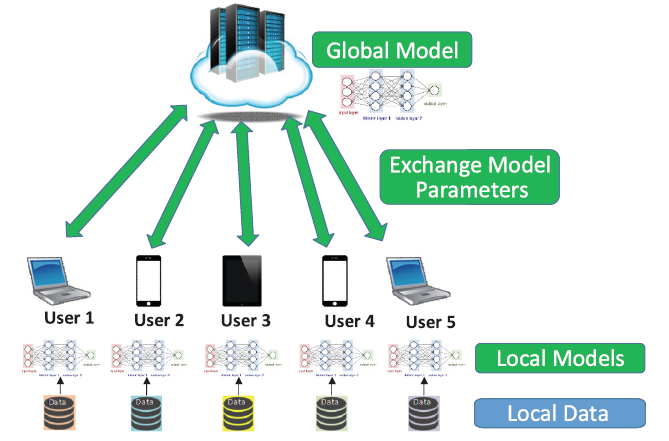 Figure form: Liu et al. (2020) When Machine Learning Meets Privacy: A Survey and Outlook
Distributed Learning
Distributed Learning
Federated learning or collaborative learning – learn one global model using data stored at multiple locations (e.g., remote devices)
The data are processed locally, and used to update the model
The data does not leave the remote devices, remains private
The central server aggregates the updates and creates the global model
Decentralized Peer-to-Peer (P2P) learning – the remote devices communicate and exchange the updates directly, without a central server
Removes the need to send updates to a potentially untrusted central server
Split learning – each remote device is used to train several layers of the global model, and send the outputs to a central server
The remote devices can train the initial layers of a DNN, and the central server can train the final layers
The gradient is back-propagated from the central server to each user to sequentially complete the back-propagation through all layers of the model
The devices send the intermediate layers outputs, rather than model parameters
Split learning is more common for IoT devices with limited computational resources
ML-Specific Techniques
ML-Specific Techniques
In the lecture on privacy attacks in ML, we mentioned that overfitting is one of the reasons for information leakage
Regularization techniques in ML can therefore be used to reduce overfitting, as well as a defense strategy
Different regularization techniques in NNs include:
Explicit regularization: dropout, early stopping, weight decay
Implicit regularization: batch normalization
Other ML-specific techniques include:
Dimensionality reduction – removing inputs with features that occur rarely in the training set
Weight-normalization – rescaling the weights of the model during training
Selective gradient sharing – in federated learning, the users share a fraction of the gradient at each update
Introduction to Differential Privacy
Koffi Anderson Koffi
Outline

Traditional Data Analysis
Privacy Models
Traditional Privacy Models
Differential Privacy Models
Differential Privacy
Differential Privacy Mechanism
Applications in Machine Learning
Traditional data analysis
Users provide data to data curator
Data curator de-anonymizes and aggregates the data into a dataset
Data curator makes the data available to data analysts
Data analysts can query and retrieve information from the dataset
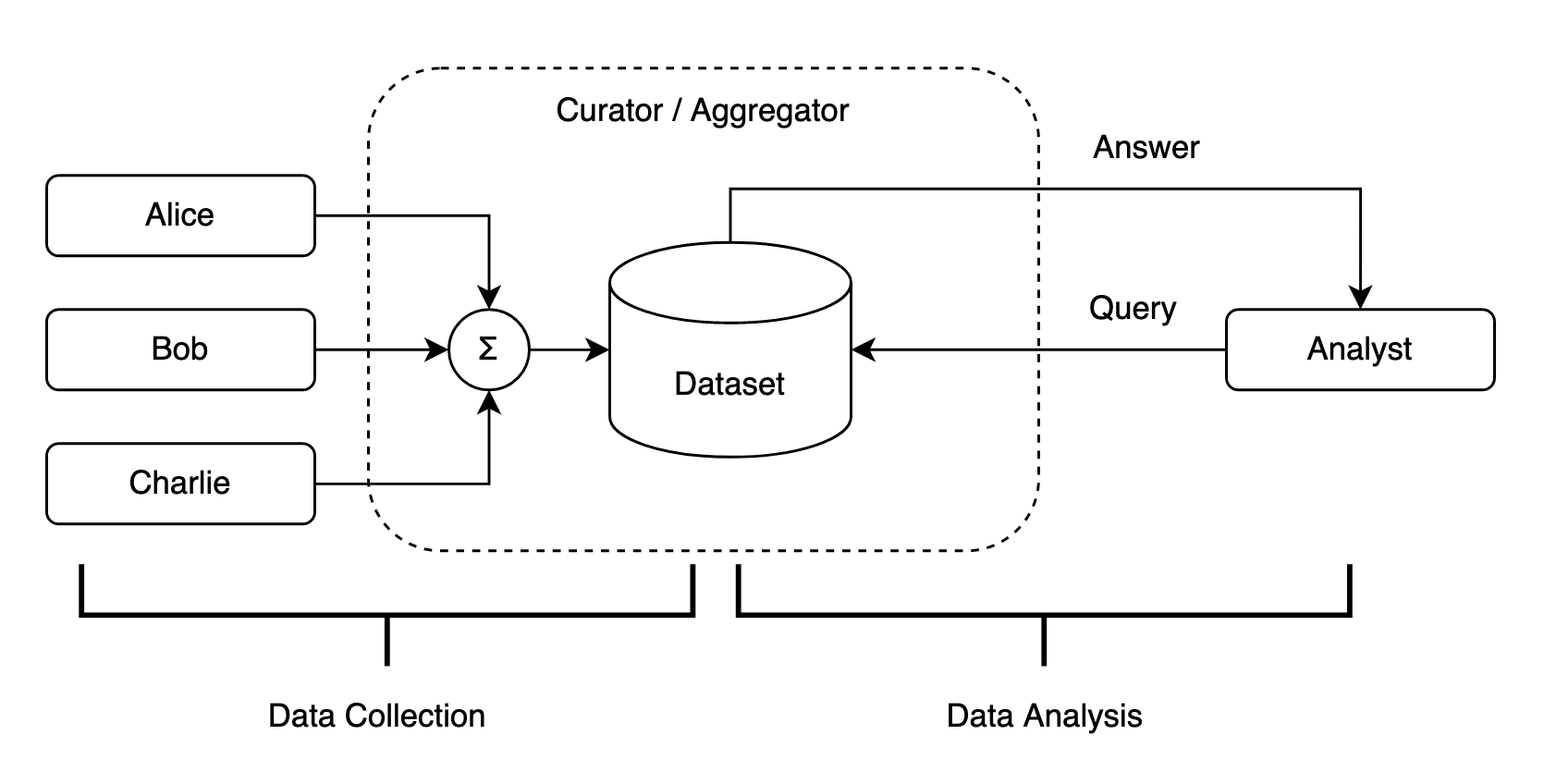 Privacy Models
A set of methods and techniques to preserve the privacy of data 
And their associated privacy evaluation metrics
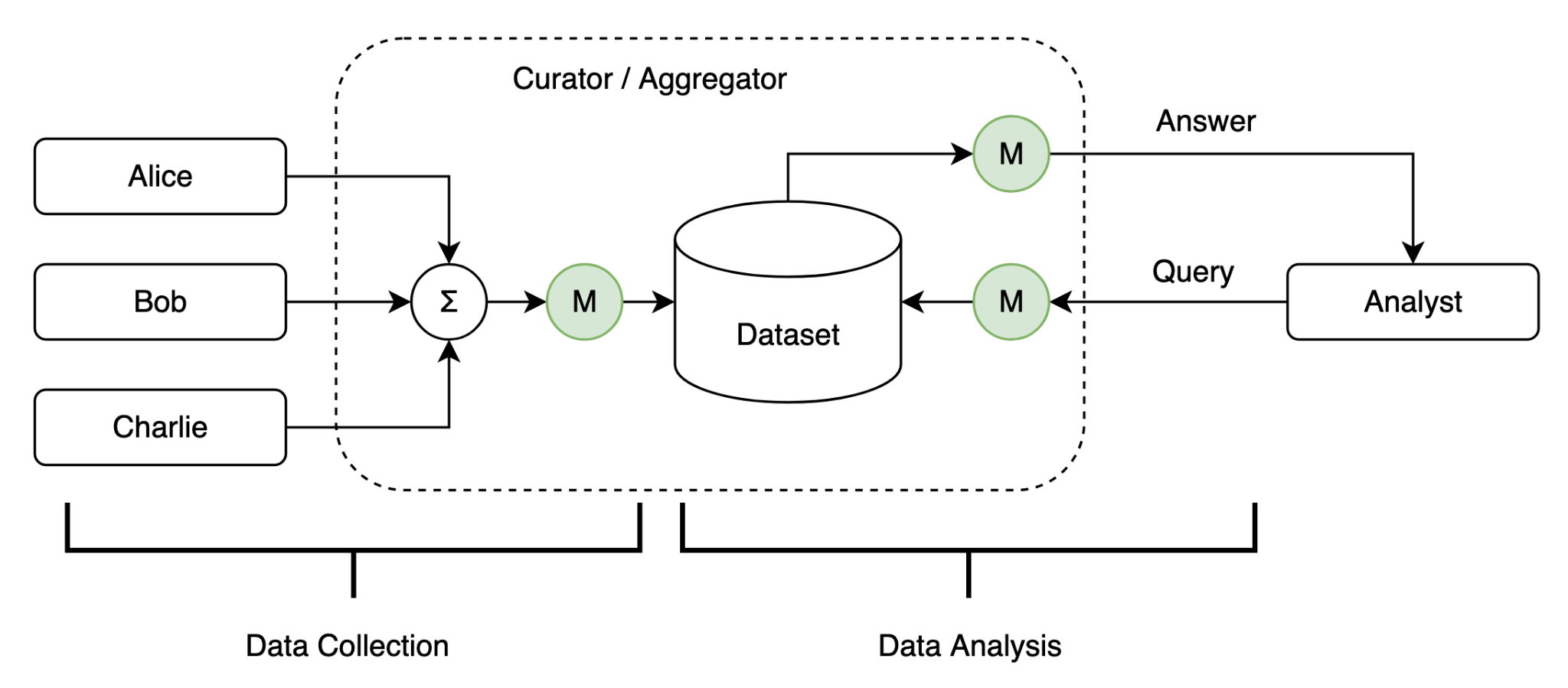 Privacy Models
To protect personal data of users, a privacy model preprocesses the aggregated data before their insertion into the dataset
To ensure the queries do not lead to loss of privacy, the queries are preprocessed before they are applied to the dataset
To protect leakage of private data in answers to queries, the answers are preprocessed by the privacy model before submission to the analyst
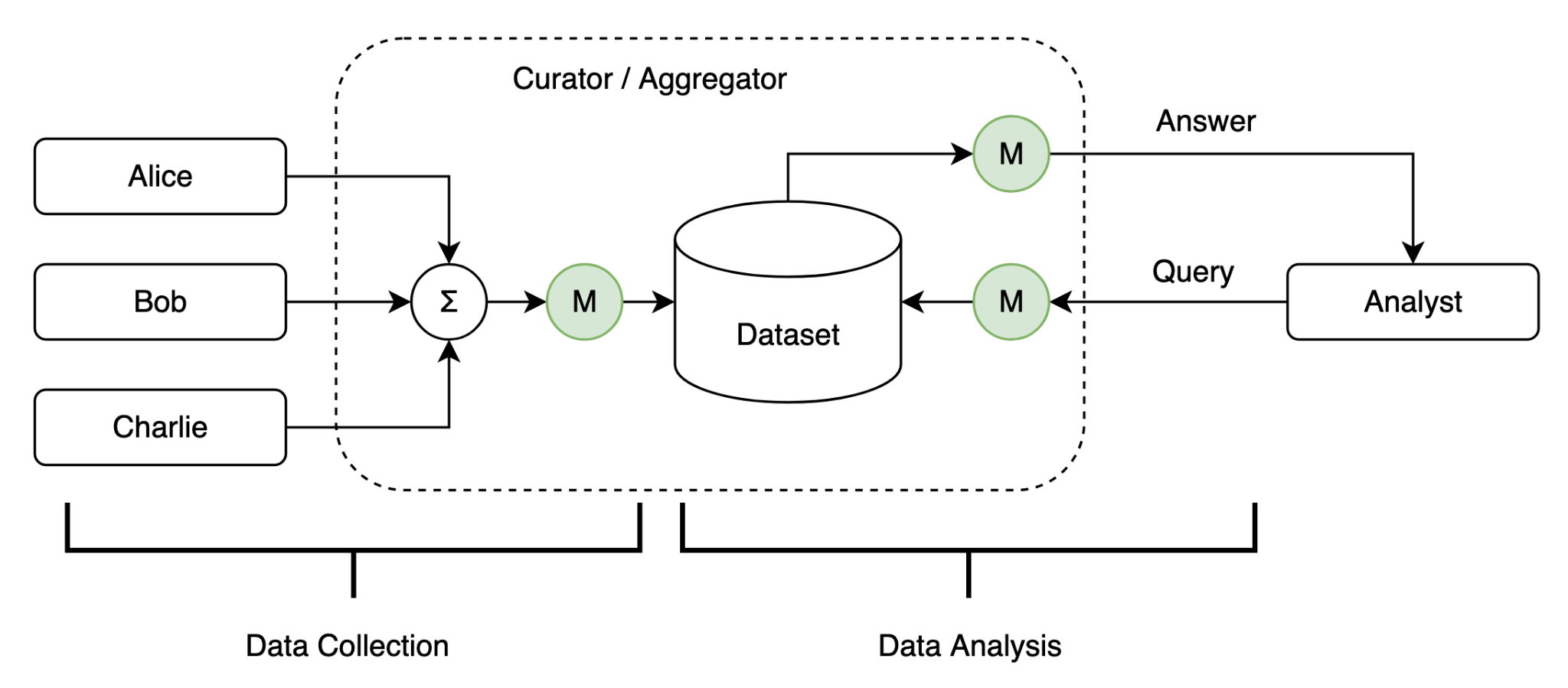 Traditional Privacy Models
Data Anonymization / De-identification
Removing identifiable information from the dataset column-wise
Methods consist of stripping, masking, swapping, perturbing, some columns in the dataset
Traditional Privacy Models
Data Anonymization / De-identification
Privacy leakage attack through background information (Linking attack)
Dataset 1: Users database with personal information
Dataset 2: Users medical database with personal information stripped (name and address)
It is possible to uniquely identify a user with the triplet (Zip Code, Birth date, Gender)!
Traditional Privacy Models
Data Anonymization / De-identification
Anonymized datasets have less useful information than non-anonymized datasets
Use of anonymized dataset in business applications violates some regulations
It is possible to infer personal information of users from de-anonymized dataset
Table 3
Table 4
Tracking users with information from Table 1 (User ID) and Table 2 (User ID)
Traditional Privacy Models
k-Anonymity [Emam et al.]
A dataset is said to be k-anonymous if, for any individual record in the dataset, there are at least k−1 other records which are indistinguishable from it.
K-anonymity ensures a linkage attack against a k-anonymous dataset can only identify a group of k records which are indistinguishable one from another
However, k-anonymity only works for very large dataset with simple fields which makes it impracticable in real world scenarios.
Traditional Privacy Models
Randomized Response: A first attempt at Differential Privacy [Warner, 1965]
Problem: Given a survey which contains a sensitive or embarrassing question (query), how to protect the privacy of participants’ responses while performing statistics on the answers.
Approach: Use coin flips
When participants are asked a sensitive question, they flip a coin before answering
If they get heads, they are asked to answer YES to the question regardless of their experience. 
When they get tails, they are asked respond truthfully according to their experience.
Results: Double the resulting statistics
At the end of the survey, half of the participant would have answer correctly, while the other half answer falsely.
To account for the half false answers they got, the organizers double the statistics at the end of the survey, 
Alternative: [Greenberg, 1969]
When participants get a tail, they are asked to flip a coin again to answer YES when it is heads, and NO when tails.
Traditional Privacy Models
Randomized Response: A first attempt at Differential Privacy [Warner, 1965]
The query answer is no longer a deterministic value, but a sampling from a distribution
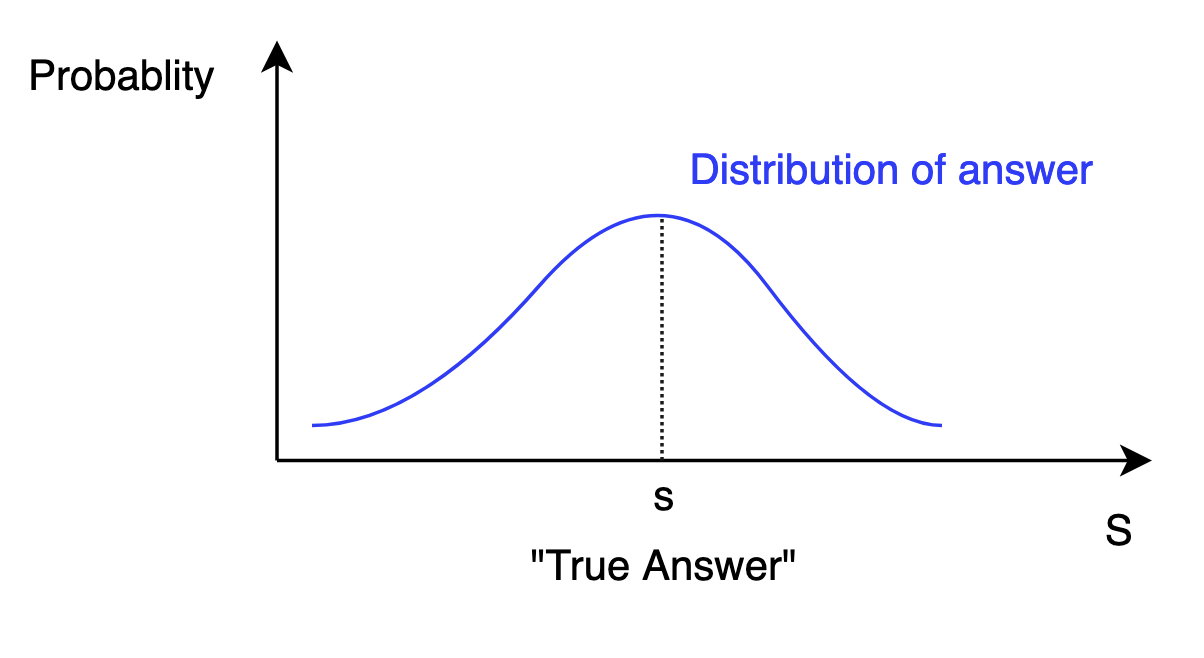 Differential Privacy Model
A privacy model that ensures privacy of individual data with provable privacy guarantees.
Differential privacy solves the problem of learning useful information about all the records while learning nothing about individual records
It ensures that an adversary cannot infer an unknown data record from known data records
John knows
two rows
John cannot infer
middle row
Differential Privacy
[Dwork et al.]
Some Definitions 
Dataset: a collection of attributes and values (records)
Any subset  	      of a set of n records 
Neighboring datasets: 
D and D’ are said to be neighboring datasets, denoted as D∼D’, if they differ in one record.
Query: A function to be applied to a dataset 
A real-valued query is any function 
Sensitivity of a query (l1-sensitivity) ∆q:  

Answer: The output of a query q(x) where x is a dataset
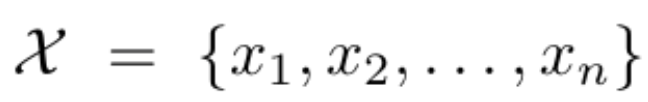 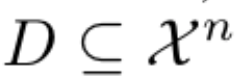 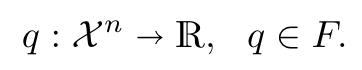 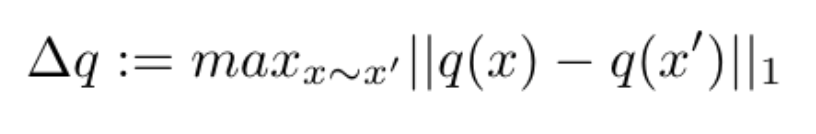 Differential Privacy
[Dwork et al.]
Some Definitions 
Privacy Mechanism: any algorithm to be applied to a dataset which ensure some privacy guarantees
A privacy mechanism M is an algorithm that has as input a dataset D⊆Xn and optionally a set of queries F and that outputs answers A ⊆ Xn (possible dataset rows) to queries [Dwork et al.]
 , M(D) = q(x) 
Randomized Privacy Mechanism: any privacy mechanism obtained by coin flips (sampling from a distribution), M(D) = q(x) + (v ∼ Dist)
Privacy Loss: The privacy loss incurred by running a randomized privacy mechanism M on neighboring datasets D∼D′ is given by:

In practice,we expect a low privacy loss bounded by the privacy budget.
Privacy Budget: the privacy budget is the maximum privacy loss incurred by M.
Sensitivity ∆q (local or global): determines how much perturbation is required in the mechanism.
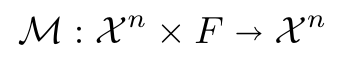 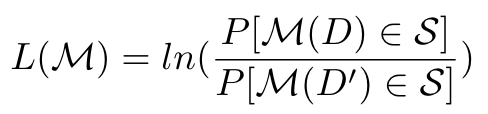 Differential Privacy
[Dwork et al.]
Definition of Differential Privacy:
A randomized privacy mechanism M is a (ε,δ)-differential privacy mechanism if for every set of answers S={ A1, A1,..., Am} and for any neighboring datasets D∼D’ the following inequality holds:

where the randomness results from coin flips of M.
For any pair of answers, the ratio of their probabilities distributions is bounded by exp(ε), i.e., the Privacy Budget (lower represents stronger privacy).
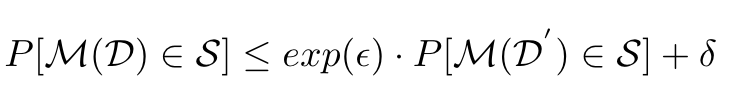 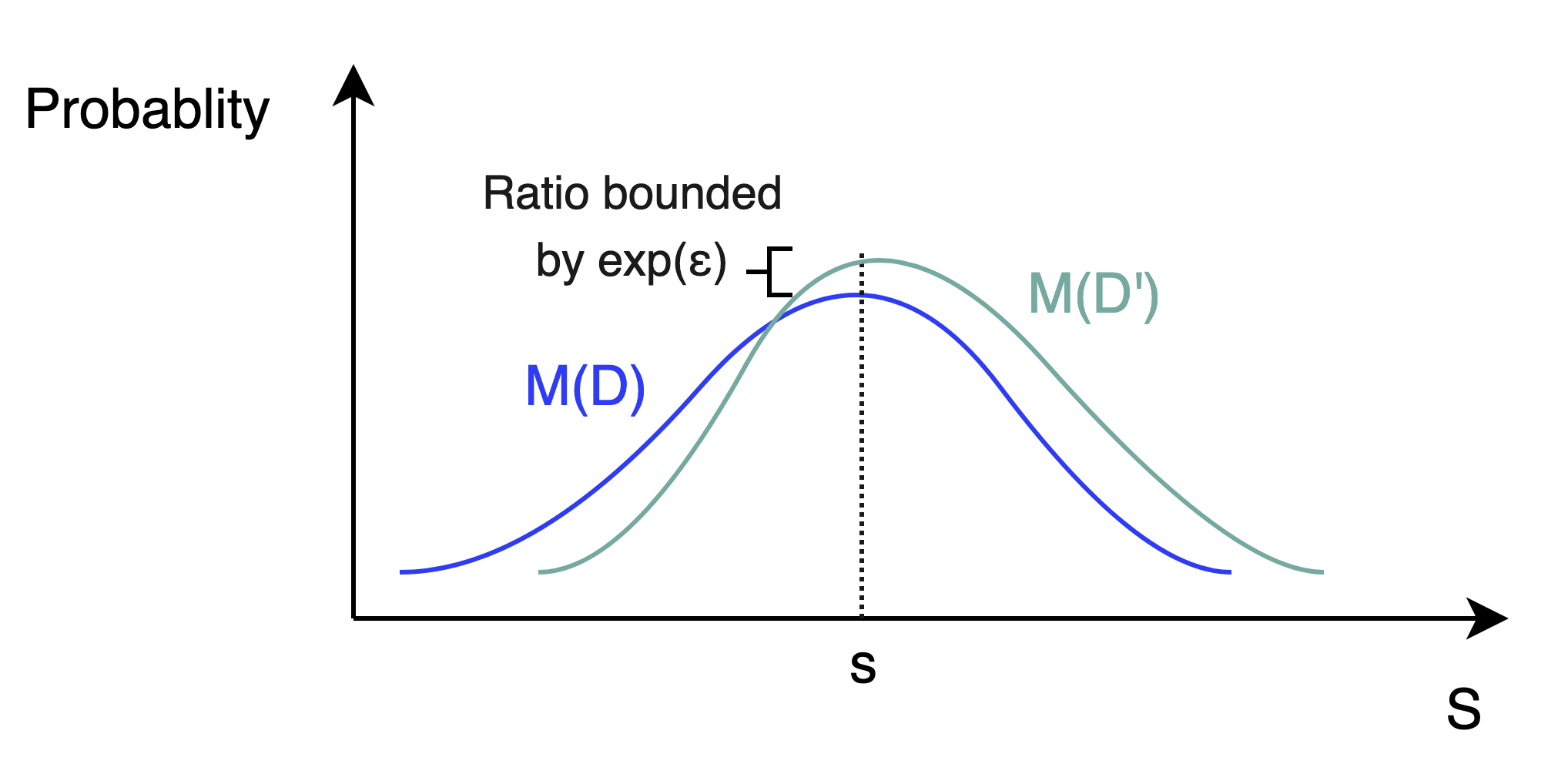 Differential Privacy
[Dwork et al.]
Two flavors of Differential Privacy:
For δ= 0, ε-differential privacy or pure differential privacy
For δ >0, (ε,δ)-differential privacy or approximate differential privacy
Utility: (λ,δ)-useful
Given a randomized query q of a query f is (λ,δ)-useful, if if for any database X ∈ D, with probability at least 1 − δ, 
|f(X) − q(X)| ≤ λ. , with λ>0 and 0 < δ < 1.
The utility parameter λ, ensures that the answer to a randomized query is at λ far from the true answer from the deterministic version of the query.
Privacy/Utility trade off: 
ε=0 (and δ=0): the mechanism achieves absolute privacy, no utility (very low accuracy).
ε > 0 and ε very large: the mechanism provides no privacy, but achieves perfect utility (high accuracy).
Differential Privacy
Properties of Differential Privacy
Properties of Differential Privacy
Sequential Composition:
If M1(𝑥) satisfies 𝜖1-differential privacy
And M2(𝑥) satisfies 𝜖2-differential privacy
Then the mechanism M(𝑥)=(M1(𝑥),M2(𝑥)) satisfies (𝜖1+𝜖2)-differential privacy
Parallel Composition:
If 𝐹(𝑥) satisfies 𝜖-differential privacy
And we split a dataset 𝑋 into 𝑘 disjoint sets such that 𝑥1 ∪ … ∪ 𝑥𝑘=𝑋
Then the mechanism which releases all of the results 𝐹(𝑥1),...,𝐹(𝑥𝑘) satisfies 𝜖-differential privacy

 Group Privacy:
If we split a dataset 𝑋 into 𝑘 disjoint sets such that 𝑥1 ∪ … ∪ 𝑥𝑘=𝑋
Then, any (𝜖, 0)-differentially private mechanism M is (k𝜖, 0)-differentially private for groups of size k disjoint subsets of k.
    4.         Post-Processing (robustness to auxiliary information):
If 𝐹(𝑋) satisfies 𝜖-differential privacy
Then for any (deterministic or randomized) function 𝑔, 𝑔(𝐹(𝑋)) satisfies 𝜖-differential privacy
Differential Privacy
[Dwork et al.]
Differential Privacy via noise adding : For a specific distribution Dist
Input: dataset D, query q
Steps:
Compute q(x)
Sample noise v ∼ Dist(∆q, ε)
Output: q(x) + v
Popular Privacy Sampling Mechanisms:
Laplace mechanism
Gaussian mechanism
Exponential mechanism
Differential Privacy Mechanisms
Randomized Response: A first attempt at Differential Privacy [Warner, 1965]
Randomized response is (ln(3),0)-Differential Private [Greenberg, 1969]:
P[Response = Yes|Truth = Yes] / P[Response = Yes|Truth = No] = (¾)/ (¼) = 3
The Privacy loss is fixed ε= ln(3)
A more general approach to achieve differential privacy from a deterministic mechanism is to add noise, sampled from a known distribution, to the output of the deterministic mechanism.
Differential Privacy Mechanisms
Laplace Mechanism: Achieving differential privacy by adding Laplace noise
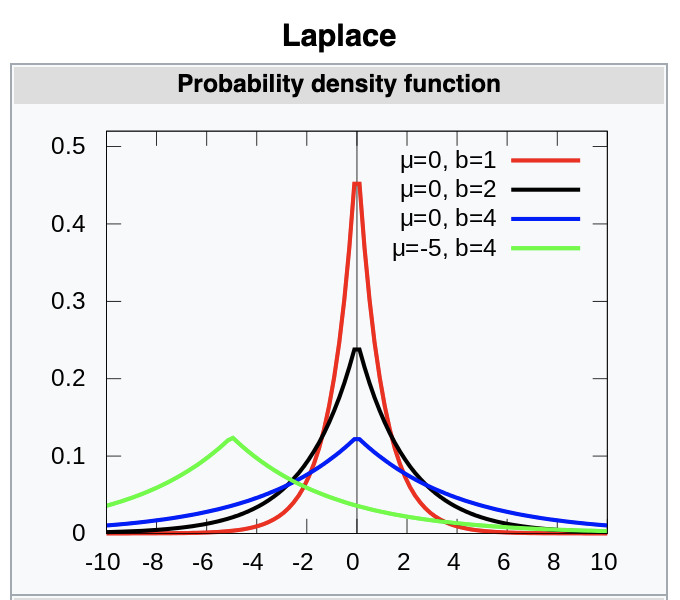 Privacy mechanism which outputs q(x) + (v ∼ Lap(∆q, ε))
Laplace distribution is centered at 0 with a std of 
Its probability density function is given by:
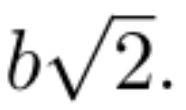 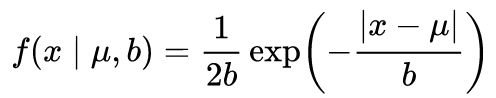 Source: Wikipedia
Differential Privacy Mechanisms
Gaussian Mechanism: Achieving differential privacy by adding Gaussian noise
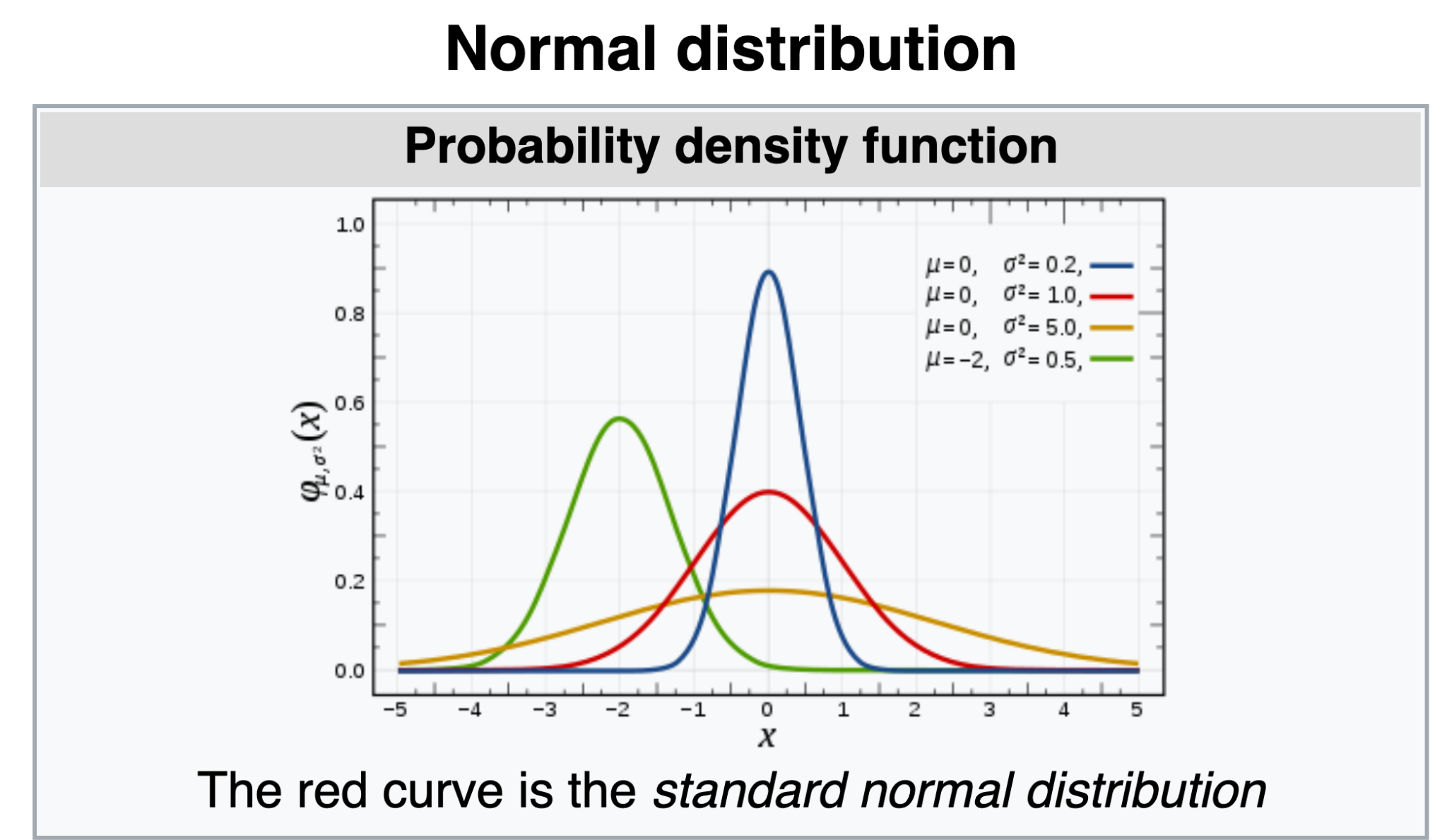 Privacy mechanism which outputs q(x) + (v ∼ N(∆q, ε))
The Gaussian or Normal Distribution has a probability density function given by:
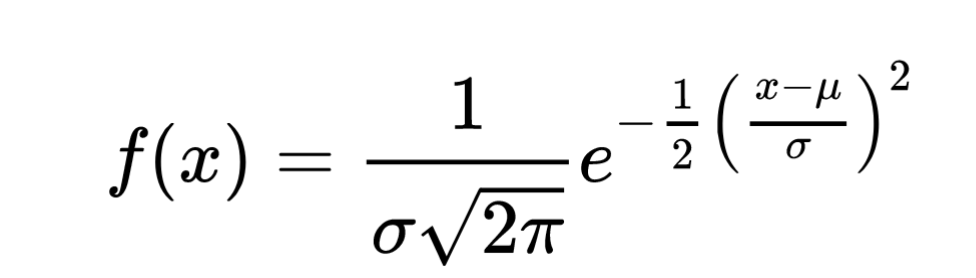 Source: Wikipedia
Differential Privacy Mechanisms
Exponential Mechanism: Achieving differential privacy by selecting lowest sensitivity score
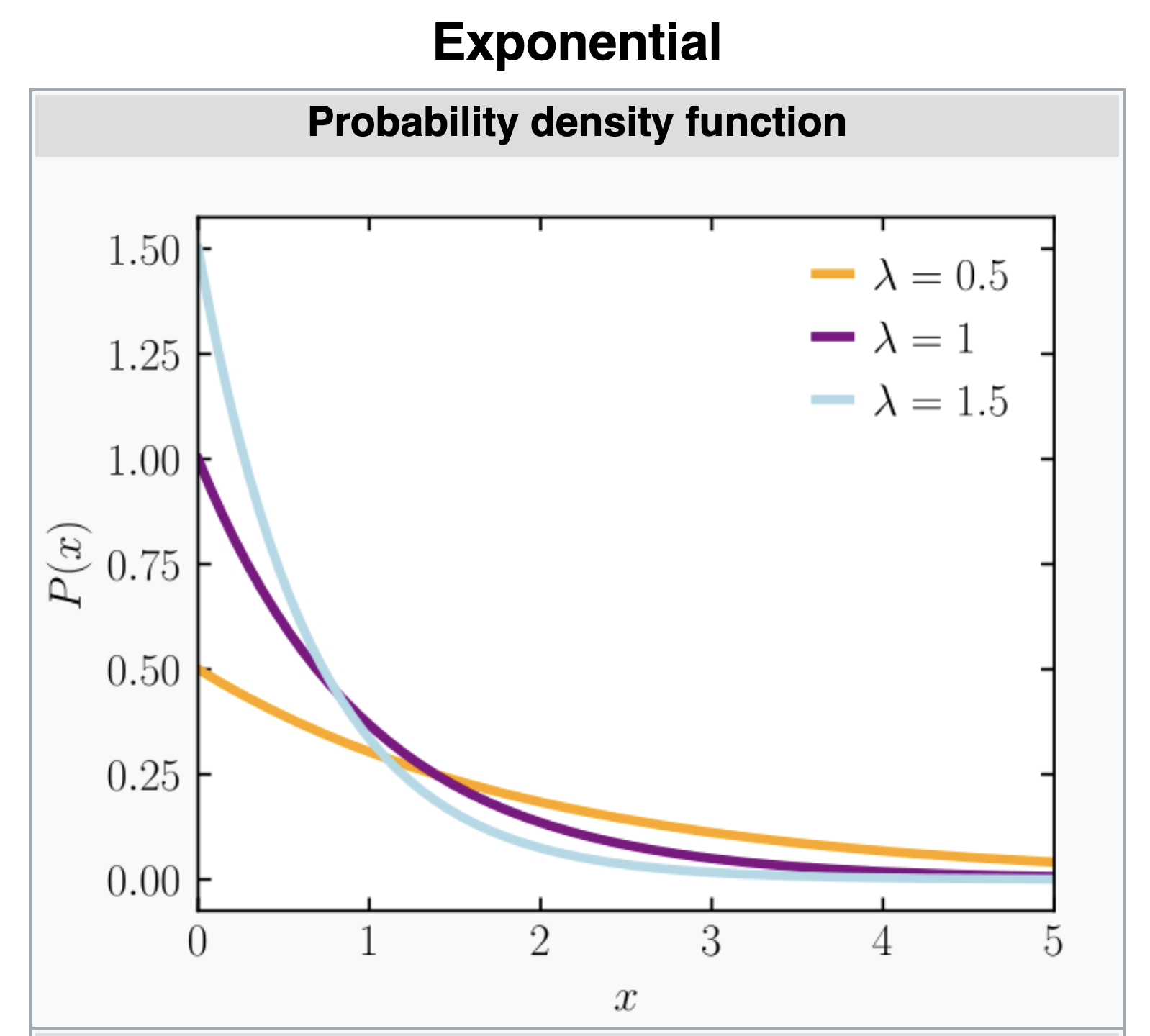 Given a sensitivity score function H, selects answer a with the lowest sensitivity score such that 

The Exponential distribution is parameterized by with a probability density function given by:
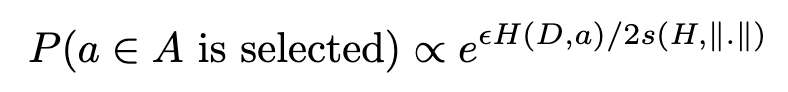 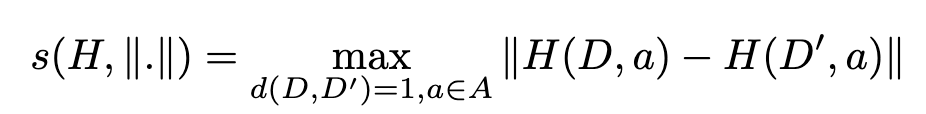 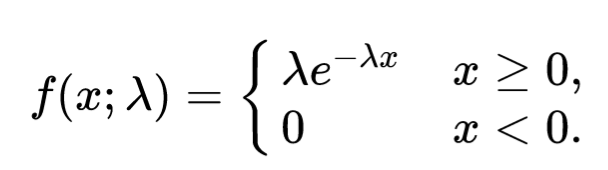 Source: Wikipedia
Differential Privacy Mechanisms
Differential Privacy Mechanisms Summary
Randomized Response:
Pros:
Easy to implement
Cons:
Fixed privacy budget
Not flexible
Laplace mechanism: (𝜖)-differential privacy (pure differential privacy)
Pros:
More accurate query answers
The most general mechanism
Cons:
Noise can take extreme values leading
Requires large privacy budget to work in practice which produce less accurate answers.
Can only be used for for numeric queries only
Differential Privacy Mechanisms
Differential Privacy Mechanisms Summary
Gaussian mechanism: (𝜖,𝛿)-differential privacy (approximate differential privacy)
Pros:
Add less noise than Laplace mechanism
better suited for multivariate problems.
Cons:
requires the use of the the relaxed (𝜖,𝛿)-differential privacy definition
less accurate than the Laplace mechanism
Exponential mechanism:
Pros:
The Laplace mechanism can be derived from the exponential mechanism
The exponential mechanism is extremely general 
Can provide answers to non numeric queries
Cons:
It is very difficult to implement
Relaxed (pure) differential privacy
Kullback-Leibler Divergence
Differential Privacy Mechanisms
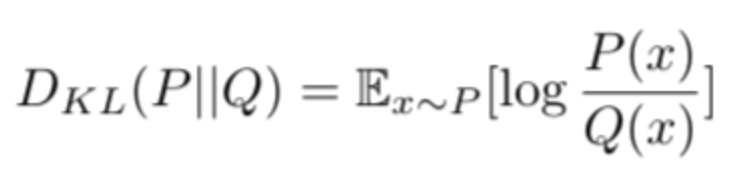 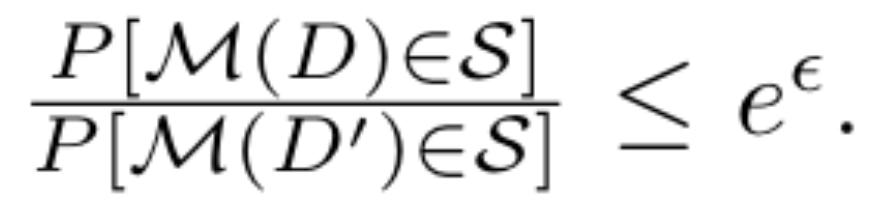 Differential Privacy and KL-Divergence [Ilya, 2017]
Renyi Divergence: For two probability distributions P and Q defined over R, the Renyi divergence of order α > 1 is

Renyi divergence is KL-divergence for α approaching 1: D1(P||Q) = lim α→1, Dα(P||Q)

(α,𝜖)-Renyi Differential Privacy:
A randomized mechanism f : D→R is said to have (𝜖)-Renyi differential privacy of order α, if for any neighboring dataset D and D′:
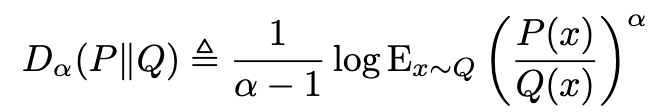 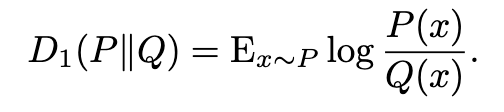 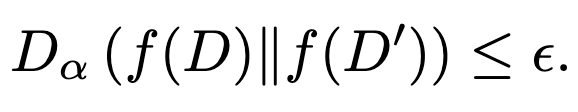 Applications in Machine Learning
Issues with Deep Learning without privacy mechanisms
Neural network models memorize training examples [Carlini et al., 2019]
Given a public model, it is possible to a transformed (blurred) image through Generative Model-Inversion (GMI) attacks [Zhang et al.]
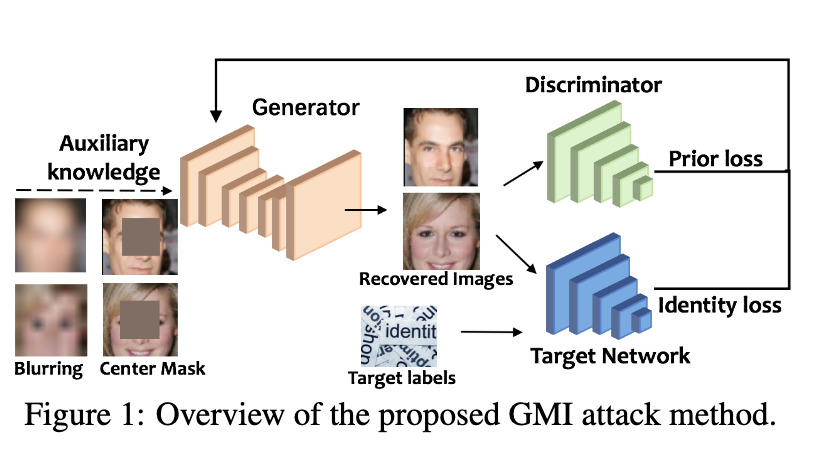 Applications in Machine Learning
Differentially Private Deep Learning
Differential Privacy in Gradient Descent
Update rule [Xie et al.]

Due to sequential composition, the privacy loss in unbounded when we perform many iterations of the SGD algorithm
More iterations leads to a larger privacy cost. However, in practical Deep Learning, more iterations generally result in a better model. 
But, in differentially private SGD version, more iterations can make the model worse, i.e., the noise increases with each iterations. 
Tradeoff: Find the right balance between the number of iterations and the scale of the noise added.
Some Techniques: Gradient clipping before adding the noise [Abadi et al.]
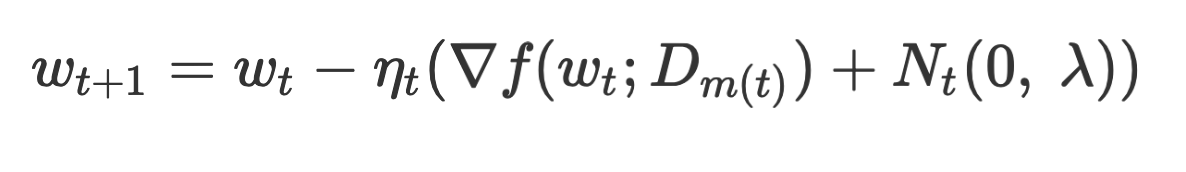 Applications in Machine Learning
Differentially Private Deep Learning with Opacus [FAIR, Opacus]
Implements a (𝜖)-Renyi differential privacy of order α in Pytorch
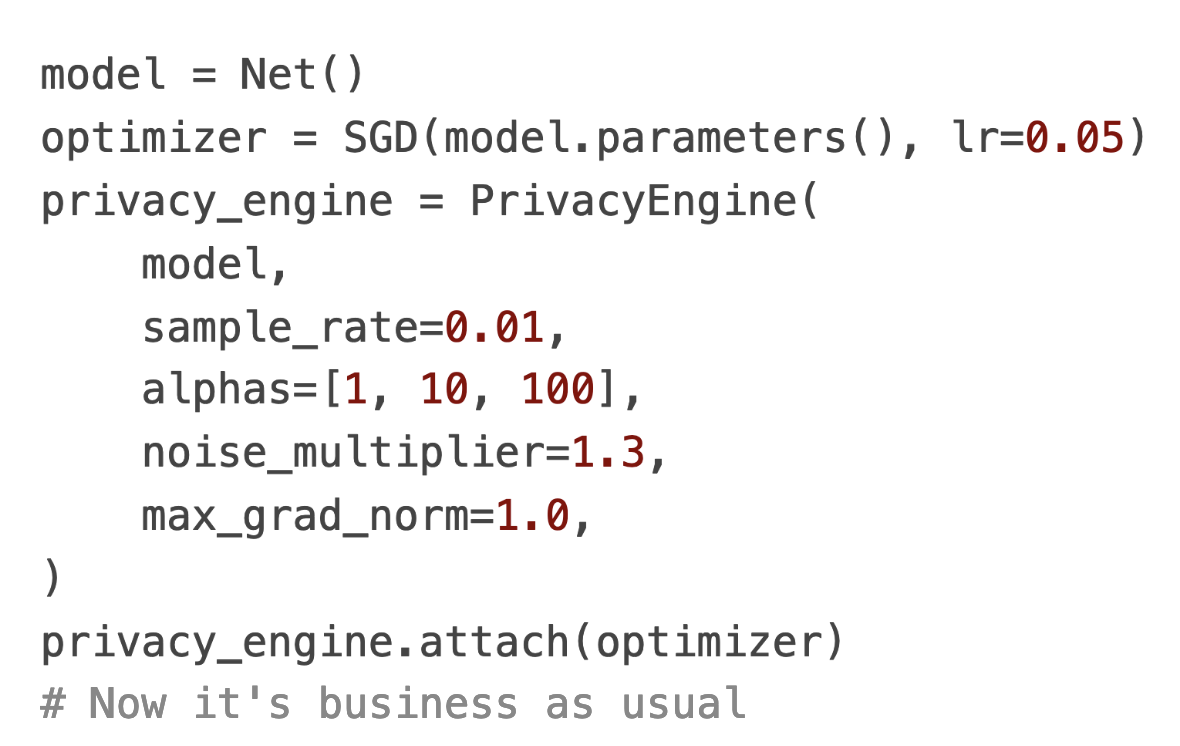 Source: https://opacus.ai/
Conclusion
Traditional data analysis is done without any privacy mechanism which leads to privacy violation
Traditional privacy models are vulnerable to linking attacks
Randomized Response was the first attempt to offer differential privacy.
The fixed privacy loss in Randomized Response makes it unsuitable for some application
Methods based on sampling from a distribution (Laplace, Gaussian, Exponential, etc) offer better privacy guarantees.
Differential Privacy can be applied to ML to achieve Privacy Preserving ML.
References
[Dwork et al.] Cynthia Dwork, Aaron Roth, et al. The algorithmic foundations of differential privacy. Found. Trends Theor. Comput. Sci., 9(3-4):211–407, 2014.
[Warner, 1965] Warner, S. L. (March 1965). "Randomised response: a survey technique for eliminating evasive answer bias". Journal of the American Statistical Association. Taylor & Francis. 60 (309): 63–69. doi:10.1080/01621459.1965.10480775. JSTOR 2283137. PMID 12261830.
[Zhu et al.] Tianqing Zhu, Gang Li, Wanlei Zhou, and S Yu Philip. Differential privacy and applications.  Springer, 2017.
[Near et al.] Joseph P. Near and Chik ́e Abuah. Programming  Differential  Privacy, volume 1.  2021.
[Xie et al.] Yun Xie, Peng Li, Chao Wu, and Qiuling Wu. Differential privacy stochastic gradient descent with adaptive privacy budget allocation. In 2021 IEEE International Conference on Consumer Electronics and Computer Engineering(ICCECE), pages 227–231, 2021
[Abdai et al.] Martin  Abadi,  Andy  Chu,  Ian  Goodfellow,  H  Brendan  McMahan,  Ilya Mironov, Kunal Talwar, and Li Zhang.  Deep learning with differential privacy. InProceedings of the 2016 ACM SIGSAC conference on computer and communications security, pages 308–318, 2016
[Ilya, 2017] Mironov, Ilya. "Rényi differential privacy." 2017 IEEE 30th Computer Security Foundations Symposium (CSF). IEEE, 2017.
[FAIR, Opacus] https://opacus.ai/ 
[Emam et al.] El Emam, Khaled, and Fida Kamal Dankar. "Protecting privacy using k-anonymity." Journal of the American Medical Informatics Association 15.5 (2008): 627-637.
[Carlini et al., 2019] Carlini, Nicholas, et al. "The secret sharer: Evaluating and testing unintended memorization in neural networks." 28th {USENIX} Security Symposium ({USENIX} Security 19). 2019.
[Zhang et al.] Zhang, Yuheng, et al. "The secret revealer: Generative model-inversion attacks against deep neural networks." Proceedings of the IEEE/CVF Conference on Computer Vision and Pattern Recognition. 2020.
Thank you
Questions?
Differentially Private SGD
Differentially Private SGD
Abadi (2016) Deep Learning with Differential Privacy
This work introduced differential privacy (DP) for training ML models for protecting the privacy of the training data
Differential privacy (DP) is applied to Stochastic Gradient Descent (SGD) during model training
DP-SGD clips the gradients and adds Gaussian noise to the gradients with respect to the model parameters
This approach controls the amount of information from the training data that is memorized by the model during training
The goal is to produce ML models which provide approximately the same privacy when an individual input instance is removed from the training dataset
The paper also introduces a method for calculating the privacy loss, called moments accountant
DP Example
Differentially Private SGD
DP Example (cont’d)
Differentially Private SGD
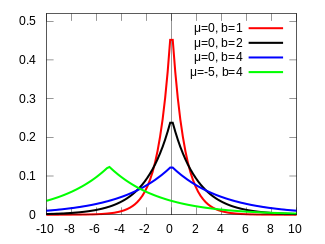 DP Mechanism
Differentially Private SGD
DP with Laplacian Randomization
Differentially Private SGD
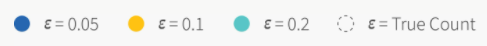 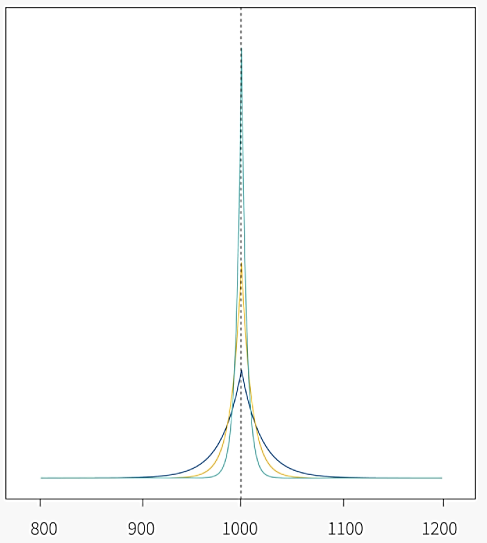 DP with Gaussian Randomization
Differentially Private SGD
Privacy in Machine Learning
Differentially Private SGD
Training ML models can be considered an extension of the previous example on querying databases
I.e., ML models use data to learn a function, which is afterward used for prediction
The datasets for training ML models often contain sensitive information (e.g., medical records, personal information), so it is important to provide privacy guarantees
On the other hand, we know that ML models can memorize the training data, which can be exploited by adversaries to recover information about the data from a trained model
The challenge is: how to extract enough information from data to train accurate ML models without revealing the data
DP-SGD is an approach that adds noise to the model parameters during training, to reduce the memorization of input samples
Differentially Private SGD
Differentially Private SGD
Differentially Private Stochastic Gradient Descent (DP-SGD)
DP-SGD adds two additional steps to SGD: Clip gradient, and Add noise
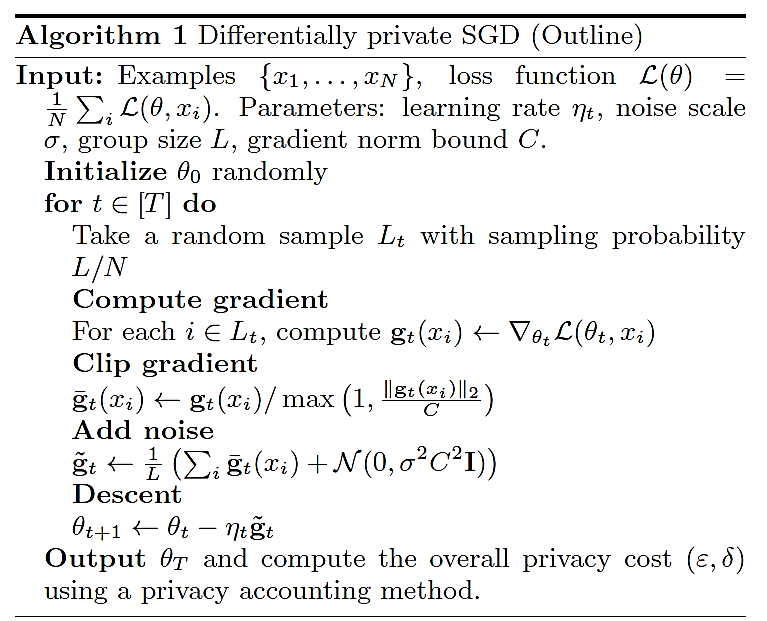 Introduced DP steps
Gradient Clipping
Differentially Private SGD
Adding Noise
Differentially Private SGD
Moments Accountant
Differentially Private SGD
Experimental Evaluation
Differentially Private SGD
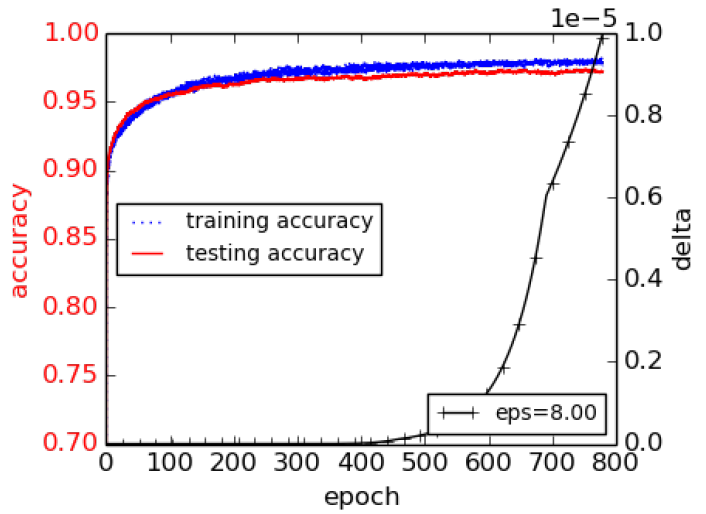 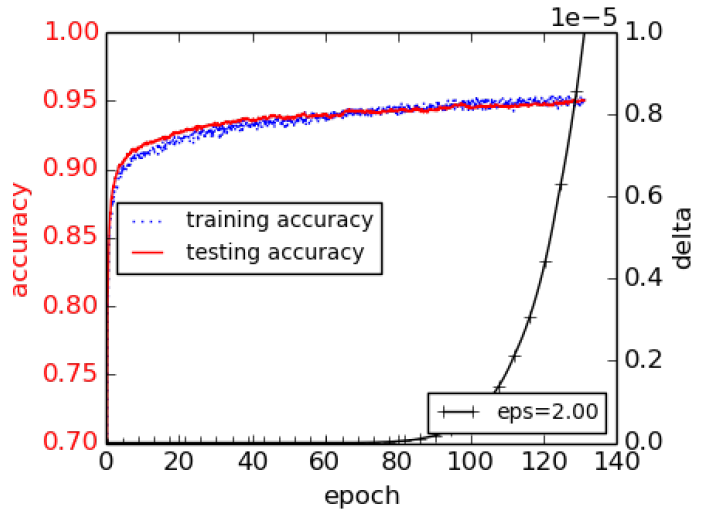 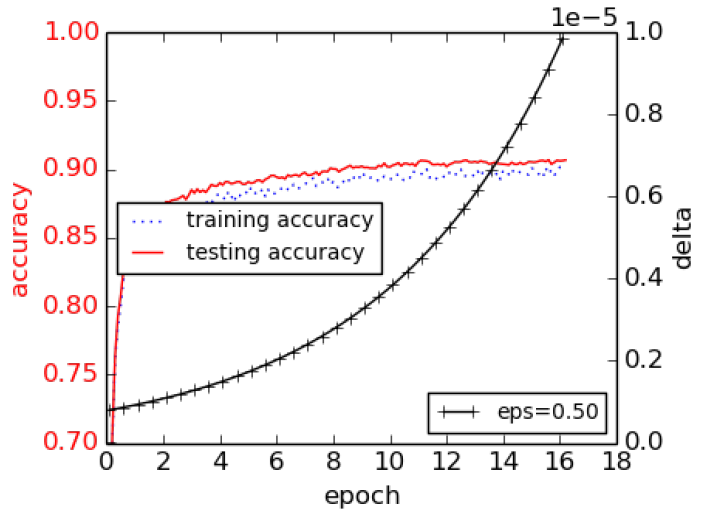 Experimental Evaluation
Differentially Private SGD
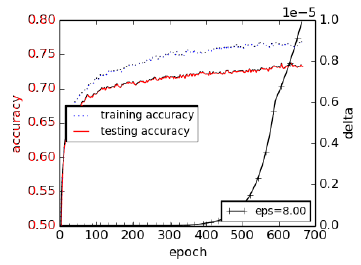 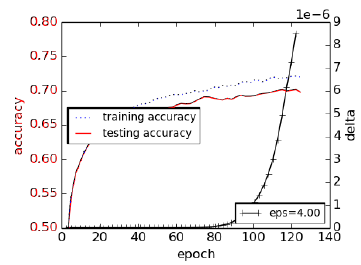 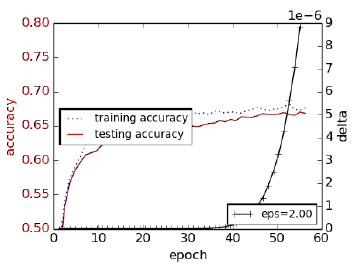 Privacy versus Accuracy Trade-Off
Differentially Private SGD
Perfect privacy in ML models is not possible
Adding too much noise to the model parameters would diminish the accuracy and the usefulness of the model
There is a trade-off between privacy protection and accuracy
DP-SGD achieves privacy protection for deep NNs with a small decrease in the model accuracy and small increase in the training complexity
The approach adds Gaussian noise to the gradients in SGD to reduce the possibility for memorization of individual input instances by the model
This work also developed the moments accountant approach to calculate the cumulative privacy loss for the combination of the model and dataset
Scalable Private Learning with PATE
Written by: Nicolas Papernot, Shuang Song, Ilya Mironov, Ananth Raghunathan, Kuna Talwar, and Úlfar Erlingsson
PowerPoint created by: Jacob Friedberg
Outline:
Background
Problem Statement 
Proposed Solution
Design
Experimental Setup
Results
Conclusion
Questions
Background
Attacks on Privacy
Data collection is a ~40-billion-dollar industry[1]. 
Some of the data is personally identifiable information(PII)
It takes only 3 pieces of information to identify 87% of the Untied States[2]
Zip code
Gender
Date of birth
What's the big deal?
PII can be used against you(identity theft, social engineering and linkage attacks)
Linkage attacks identify you by cross-referencing data someone knows about you with other sources. 
Also know as re identification attacks(from anonymized to identified)
Background
What can we do?
Not all data collection is bad. Some collection, especially health data can be used to provide patterns for localizing sickness.
Companies are going to collect data based on our usage of their services. To make better products
Implement a way collect data without revealing PII.

 Differential Privacy
System for collecting and computing on data while maintaining privacy.
This solves the earlier issue.
Allows companies to compute on data and get the same result as if the data was not anonymized.
background
How is this accomplished?
Injecting noise into the dataset to create plausible deniability.
The noise shouldn’t change the outcome of the computation.
An observer should not be able to determine any PII from the output or identify whose data was trained on.

Equation to know
ε = Upper bound for the loss of privacy 
δ = probability that privacy will not be held
M = Model training algorithm
[3]
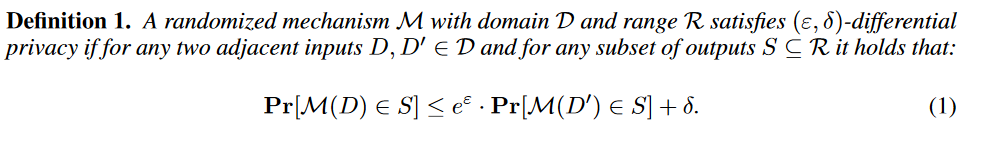 Problem Statement
Current approaches show potential but are untested at scale.
Private Aggregation of Teacher Ensembles(PATE)
Prior implementation of differential privacy for ML models
Uses Teachers to train students to answer queries.
Partitions data to be trained onto each teacher
All teachers aggregate answers to a single “aggregate teacher”
Students are trained on teacher responses, and queried by users
Issues with 
Scalability
Robustness
Utility
Proposed solution
Build off the PATE method
New methods for aggregating teacher/student answers
Confidence Aggregator
Teacher consensus module where Min of T teachers guarantee a correct classification and throw out queries where teachers don’t know
Interactive Aggregator
Student confidence scoring. Don’t ask teachers for an answer if confidence is high that the student knows
Expensive Queries are high cost to privacy
Gaussian noise instead of Laplacian 
Less computationally expensive
Causes less noise overall.
Design
PATE design:
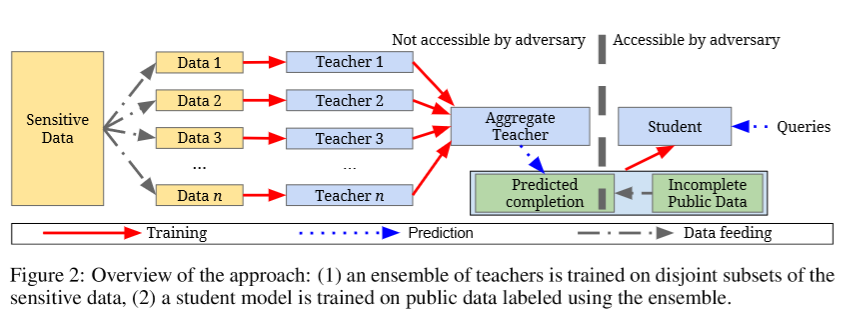 [3]
Design
Confident Aggregator:
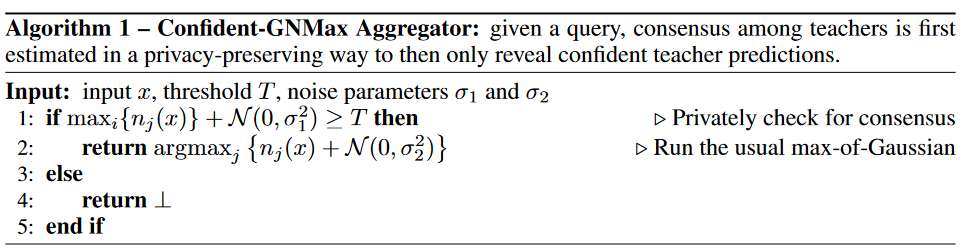 [3]
Design
Interactive Aggregator:
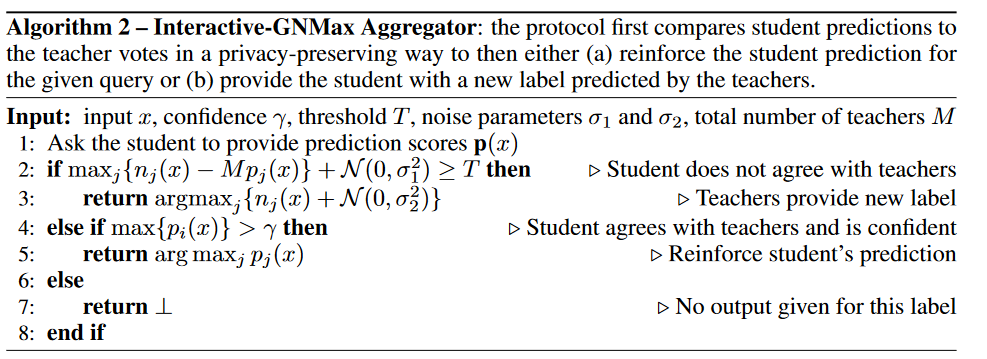 [3]
Experimental Setup
Datasets
MNIST 
Street View House Numbers (SVHN)
US Census Income Adult (UCI Adult
Table of attributes about a person. Mainly used to test privacy.
Glyph
Synthetically generated computer font symbols with at most 150 different classes
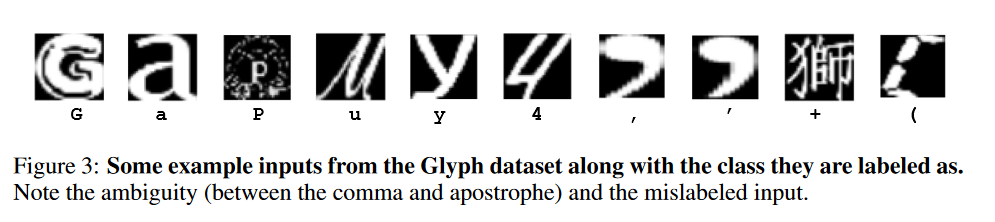 [3]
Experimental Setup
Model Descriptions:
Teacher layers Semi Supervised
Convolutional Networks
MNIST 
SVHN
Glyph(with ResNet backbone) 
Teacher layers Fully Supervised
Decision tree
UCI Adult
Experimental Setup
Teacher Ensembles(number of teachers, and therefore partitions of data)
100
500
1000
5000
Queries
500-12000 depending on dataset
Privacy parameters:
δ = 10−8 probability that privacy will not be held
Results
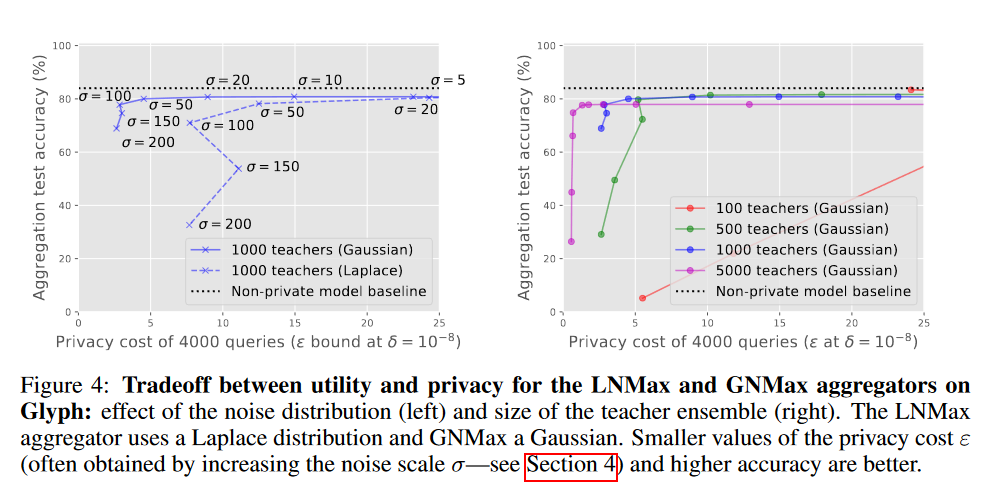 [3]
Results
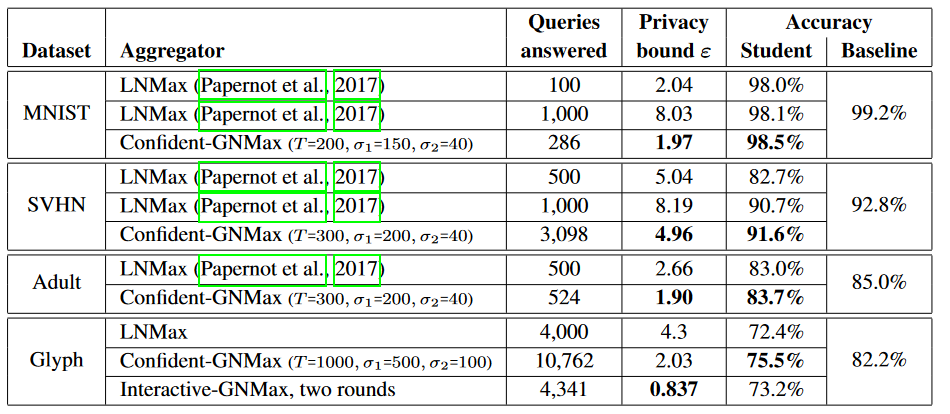 [3]
250 Teachers used for MNIST SVHN ADULT. 5000 for Glyph.
δ = 10−5  For MNIST ADULT, δ = 10−6 SVHN, δ = 10−8 Glyph
Results
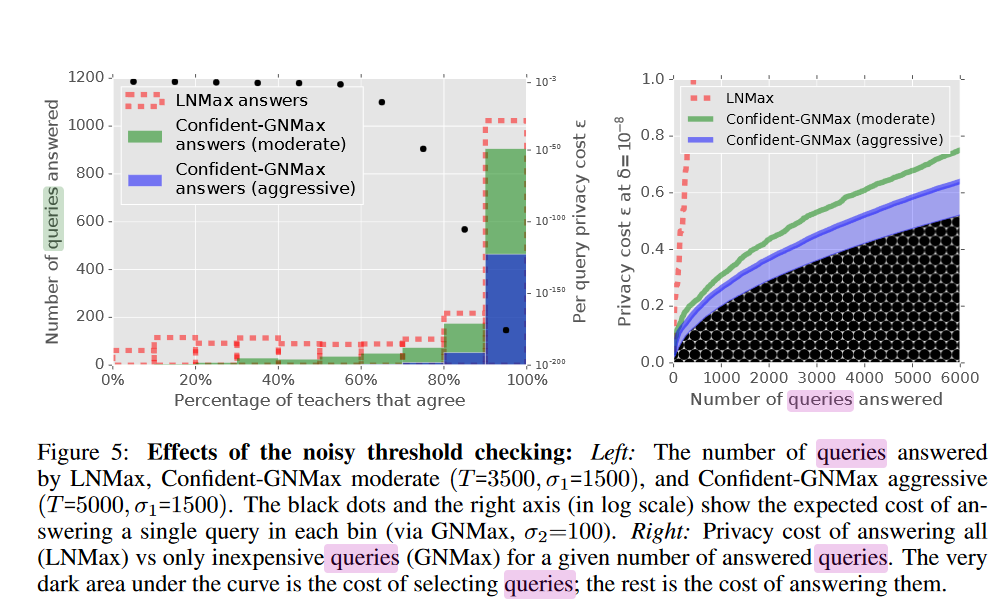 [3]
Conclusion
Build off the PATE method
New methods for aggregating teacher/student answers provide a privacy preserving technique that reduces leakage
Caps queries at a confidence interval
Stops overfitting student’s queries by checking confidence of student's answers
Improvements across the board in Privacy ε  loss(lower is better)
Shows that this PATE method has the potential to be used at scale(thousands of class labels) 
Generalization improved by changing perturbation method
Questions?
References
[1] https://www.statista.com/statistics/254266/global-big-data-market-forecast/
[2] L. Sweeney, Simple Demographics Often Identify People Uniquely. Carnegie Mellon University, Data Privacy Working Paper 3. Pittsburgh 2000.
[3] Papernot, N., Song, S., Mironov, I., Raghunathan, A., Talwar, K., and Erlingsson, Ú., “Scalable Private Learning with PATE”, arXiv e-prints, 2018.
References
Liu et al. (2020) When Machine Learning Meets Privacy: A Survey and Outlook (link)
Rigaki and Carcia (2021) A Survey of Privacy Attacks in Machine Learning (link)
Cristofaro (2020) An Overview of Privacy in Machine Learning (link)
Borealis AI Tutorial #13: Differential Privacy II: Machine Learning and Data Generation (link)
Davide Testuggine and Ilya Mironov blog: Differential Privacy Series Part 1-DP-SGD Algorithm Explained (link)
Joseph P. Near and Chiké Abuah, Programming Differential Privacy – Chapter III: Differential Privacy (link)